Chap. 4 – Préparer et contrôler les éléments de la paie et des déclarations sociales
5. Déclarer les informations sociales : la DSN
Chap. 4 – Préparer et contrôler les éléments de la paie et des déclarations sociales
5. Déclarer les informations sociales : la DSN
Par ailleurs elles doivent remplir des attestations et déclarations à l’occasion d’évènements (accident, maladie, départ, etc.) qui interviennent dans la vie de l’entreprise ou des salariés :
Chap. 4 – Préparer et contrôler les éléments de la paie et des déclarations sociales
5. Déclarer les informations sociales : la DSN
La déclaration sociale nominative (DSN) réduit et simplifie toutes ces formalités administratives. Elle remplace les déclarations sociales précédentes 
par une télétransmission mensuelle, à l'issue de la paie, des données individuelles utiles à la gestion de la protection sociale des salariés aux organismes et administrations concernées. 
par des signalements d’événements (arrêt de travail, reprise, départ, etc).
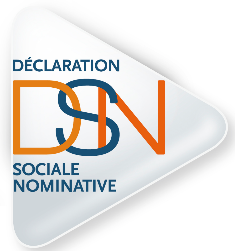 Chap. 4 – Préparer et contrôler les éléments de la paie et des déclarations sociales
5. Déclarer les informations sociales : la DSN
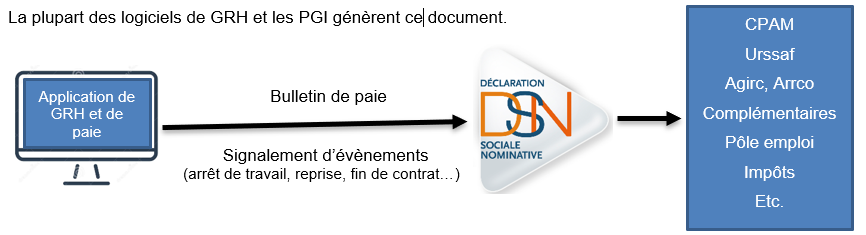